ASSEMBLY HUBSDisplay novel genome sequenceusing the UCSC Genome Browser
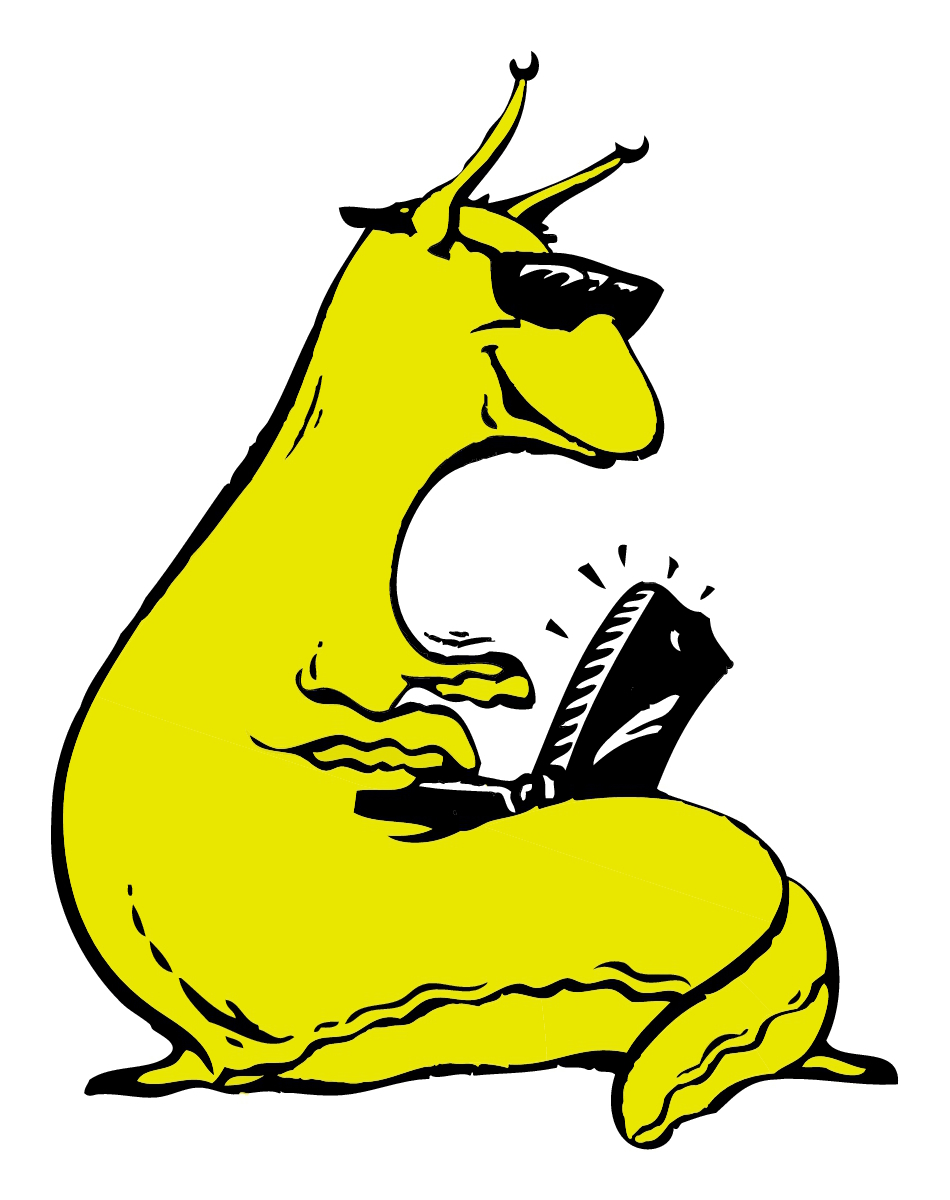 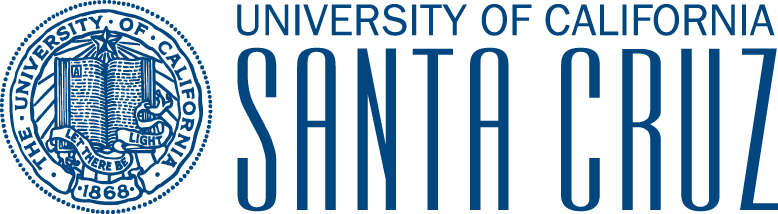 Assemble your sequence
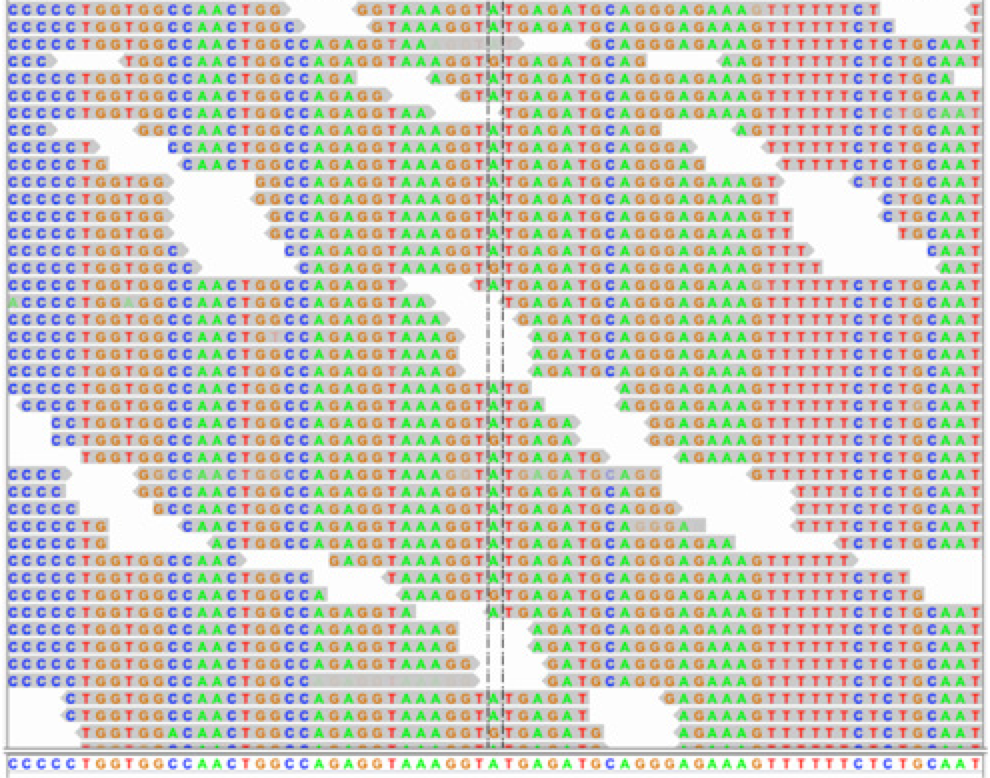 Format your files
available on your web server
myHub/ - directory to organize your files on this hub
     hub.txt – primary reference text file to define the hub, refers to:
     genomes.txt – definitions for each genome assembly on this hub
          newOrg1/ - directory of files for this specific genome assembly
               newOrg1.2bit – ‘2bit’ file constructed from your fasta sequence
               description.html – information about this assembly for users
               trackDb.txt – definitions for tracks on this genome assembly
               groups.txt – definitions for track groups on this assembly
               bigWig and bigBed files – data for tracks on this assembly
               external track hub data tracks can be displayed on this assembly
Display your genome
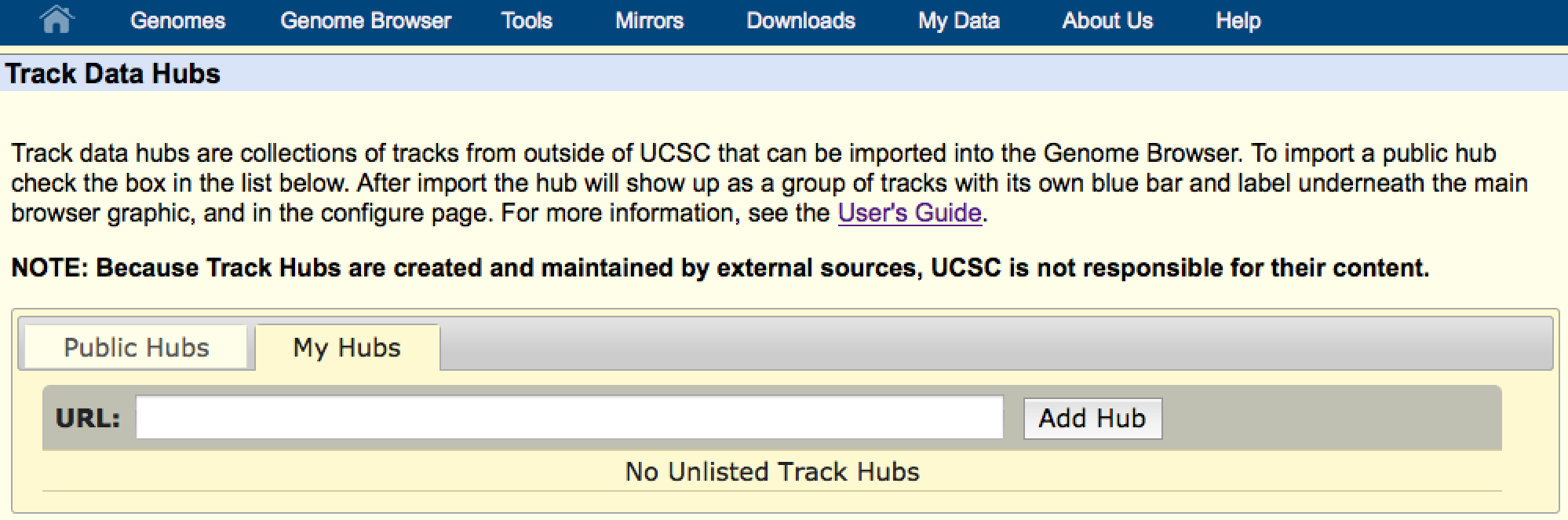 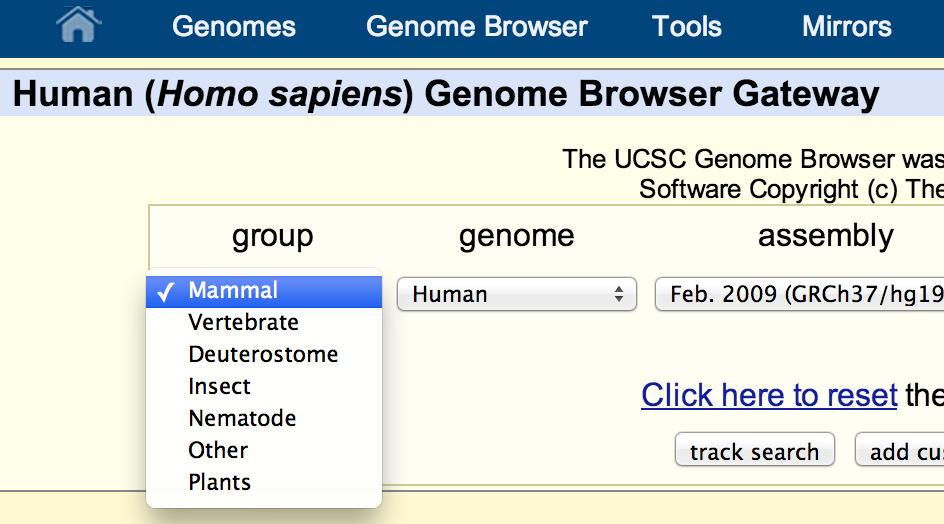 http://mylab.university.edu/myHub/hub.txt
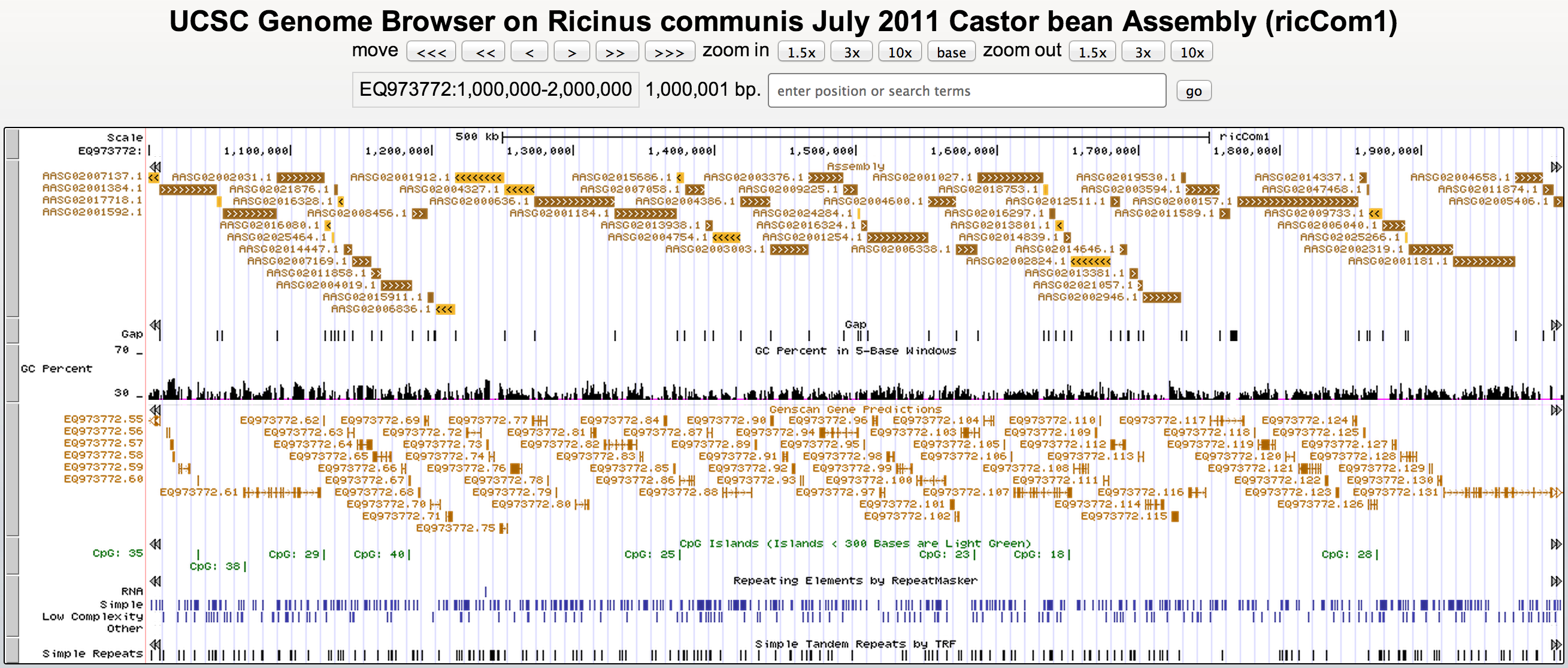 More information:
genomewiki.ucsc.edu/index.php/Assembly_Hubs
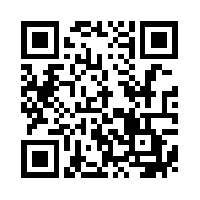 Acknowledgments
Hiram Clawson, Brian J. Raney, Galt P. Barber, Angie S. Hinrichs, Pauline A. Fujita, Ann S. Zweig, Donna Karolchik,
 W. James Kent - Center for Biomolecular Science and Engineering, University of California at Santa Cruz, California, USA
This work was funded by National Human Genome Research Institute award U41HG002371 to the UCSC Center for Genomic Science.
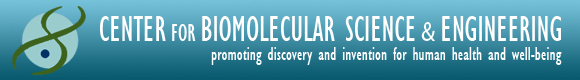